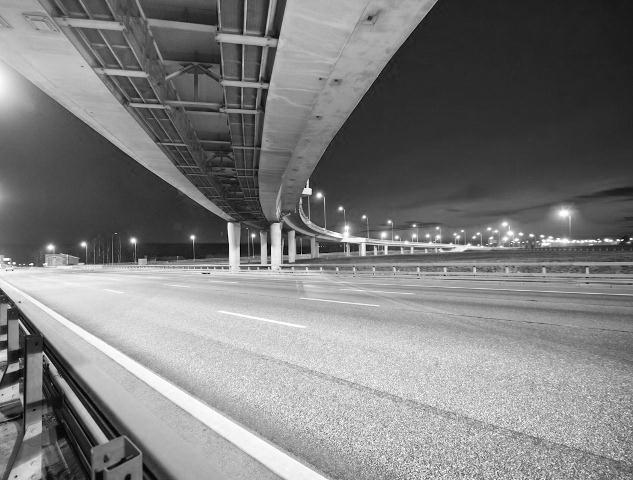 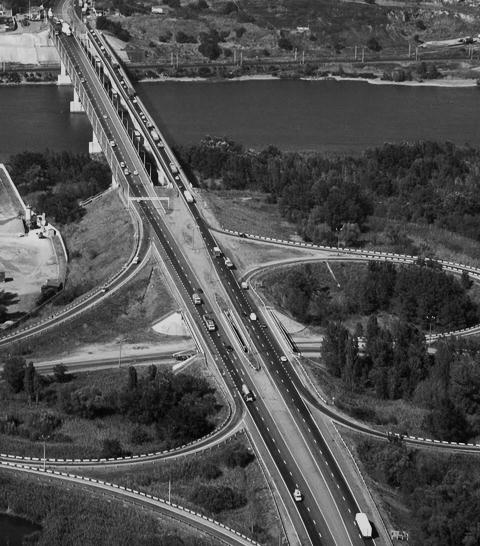 ЭКОЛОГИЯ
ЭНЕРГОЭФФЕКТИВНОСТЬ
ЭФФЕКТИВНЫЕ
 ТЕХНОЛОГИИ И
 МАТЕРИАЛЫ
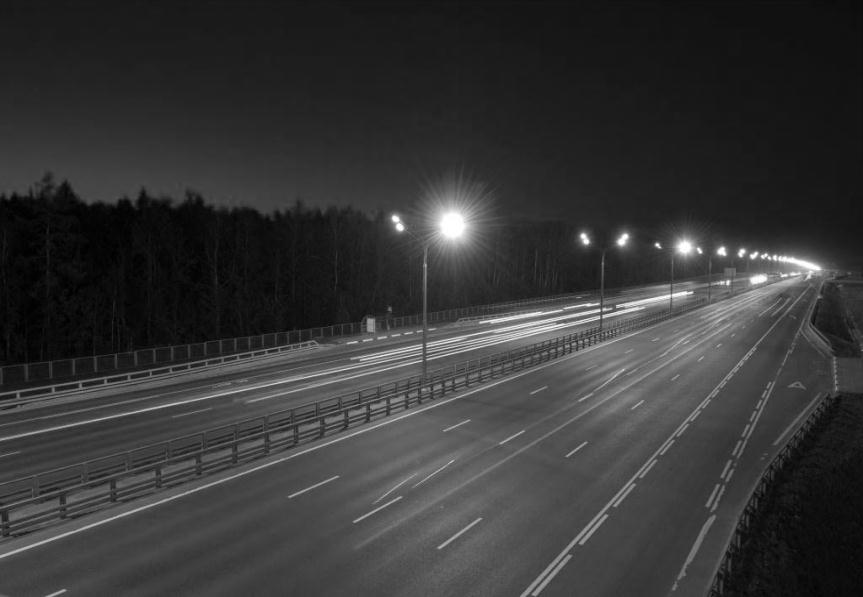 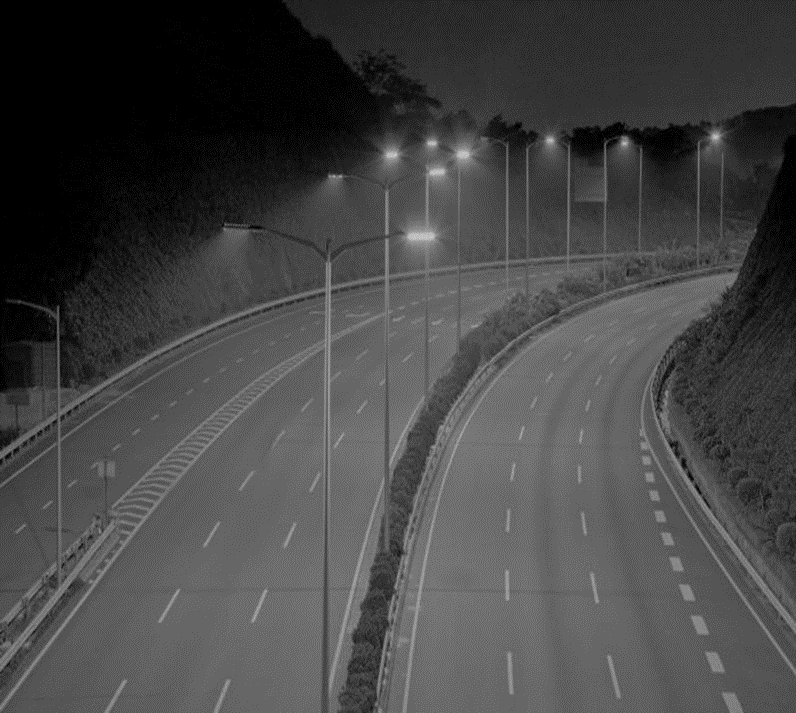 РАЗВИТИЕ 
НОРМАТИВНОЙ
 БАЗЫ
Государственная компания«Российские автомобильные дороги»
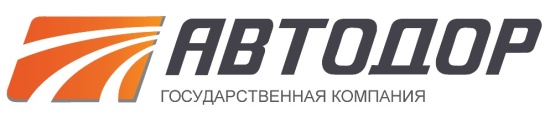 Март, 2015, Калуга
Экологическая политика ГК «Автодор» на период до 2030 года
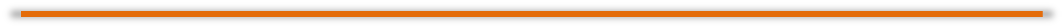 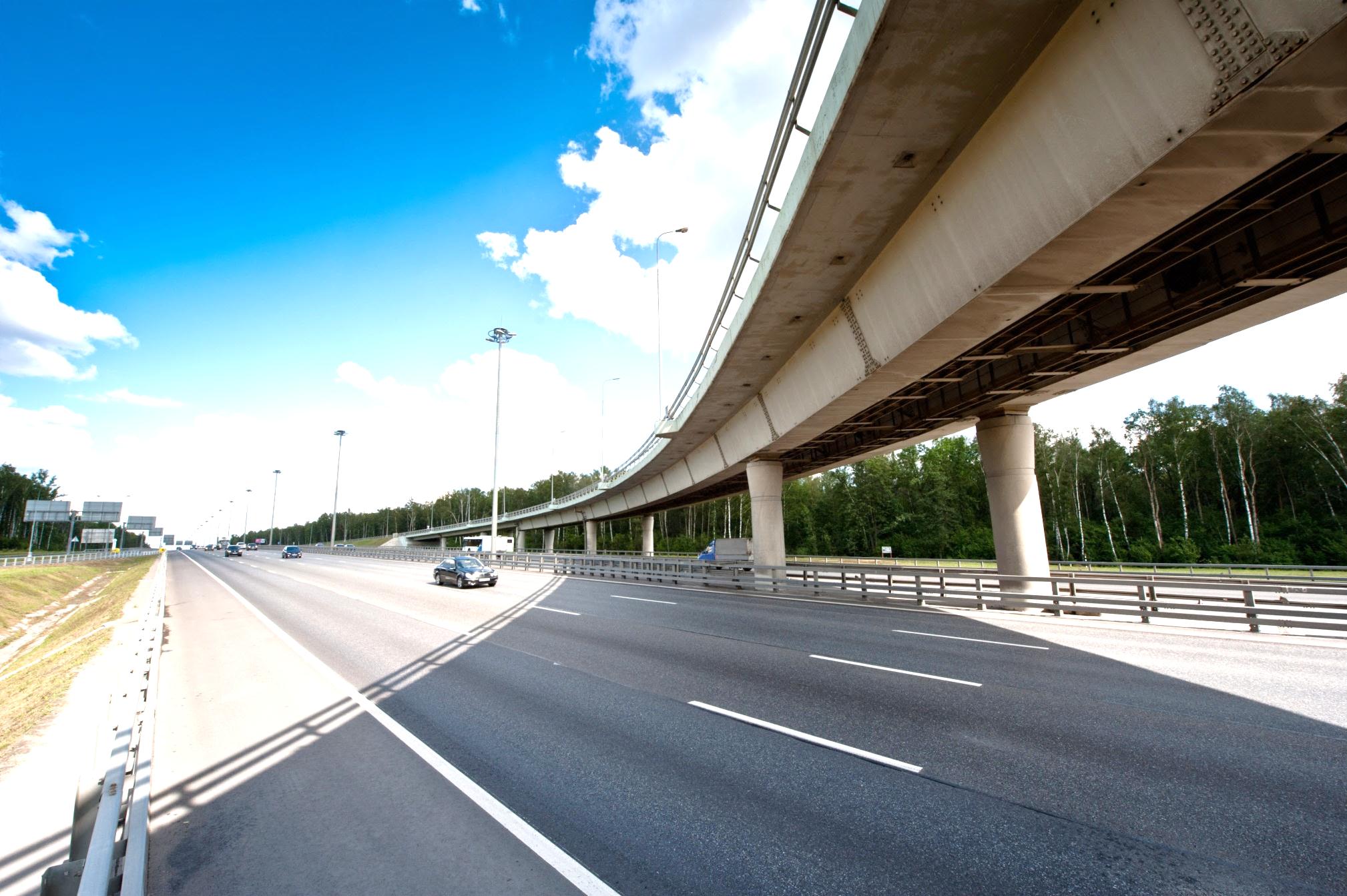 Анализ современного экологического состояния территории расположения перспективной дорожной сети ГК «Автодор»
Обобщение отечественного и международного опыта, нормативных документов, предложения по гармонизации российских и европейских стандартов
Методика и результаты прогноза ситуации в сфере охраны окружающей среды, рационального природопользования в дорожной отрасли до 2030 года
Цели, задачи, ключевые показатели и индикаторы, пути, средства, механизмы, этапы реализации Экологической политики. Оценка значений показателей, ресурсного обеспечения, рисков
Проект плана мероприятий по реализации Экологической политики
Экологические требования к реализации проектов строительства дорог, 
к инвестиционным проектам, реализуемым по принципу ГЧП
Совершенствование форм взаимодействия с местными органами власти, 
с общественными организациями и населением
Первая редакция проекта СТО ГК «Автодор» «Экологические стандарты и система мониторинга экологических показателей на объектах Государственной компании»
Цели Экологической политики
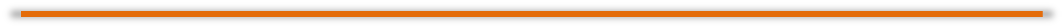 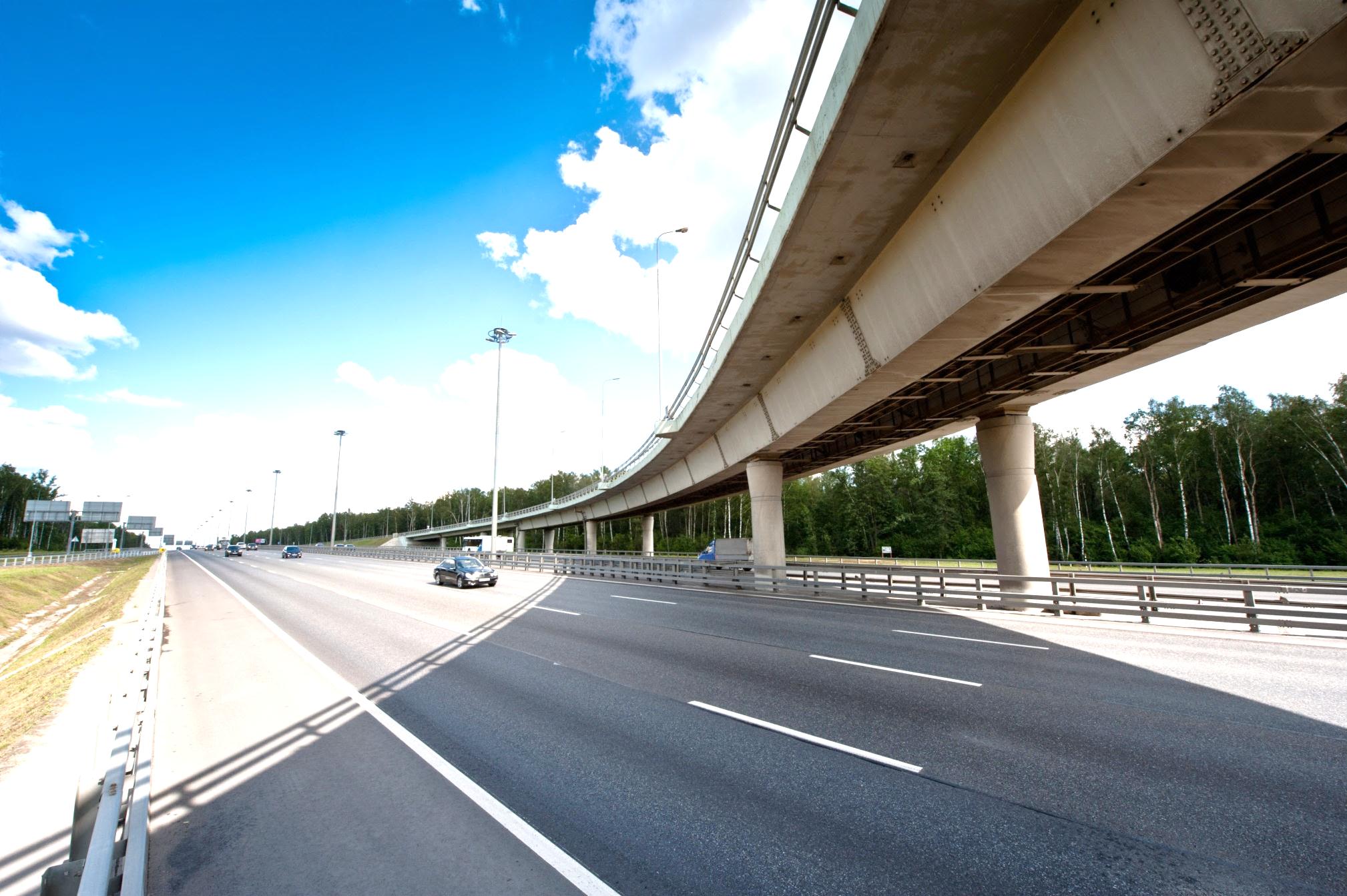 Стратегическая цель Экологической политики ГК «Автодор» – снизить негативное воздействие объектов Государственной компании на окружающую природную и социальную среду в зоне их воздействия до безопасного уровня на всех этапах жизненного цикла этих объектов (строительство, реконструкция, эксплуатация и вывод из эксплуатации).
ЛОКАЛЬНЫЕ ЦЕЛИ:
 Обеспечение устойчивого развития ГК «Автодор» 
Обеспечение экологической безопасности в зоне воздействия дорожной сети и объектов ГК «Автодор»
Обеспечение рационального природопользования и энергоэффективности на этапах жизненного цикла объектов ГК «Автодор» 
 Обеспечение инвестиционной привлекательности ГК «Автодор» как экологически и социально ответственной компании
I
II
III
IV
Исходные данные для оценки и прогнозирования экологической ситуации на дорожной сети ГК «Автодор» до 2030 года (по 2 сценариям)
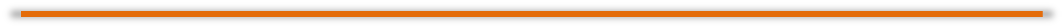 (Данные ГК «Автодор»: Программа инновационного развития Государственной компании «Автодор» на период 2013-2019 (2014), «Стратегия развития ГК «Автодор» до 2030 года» (2014), статистика; данные МАДИ (2014))
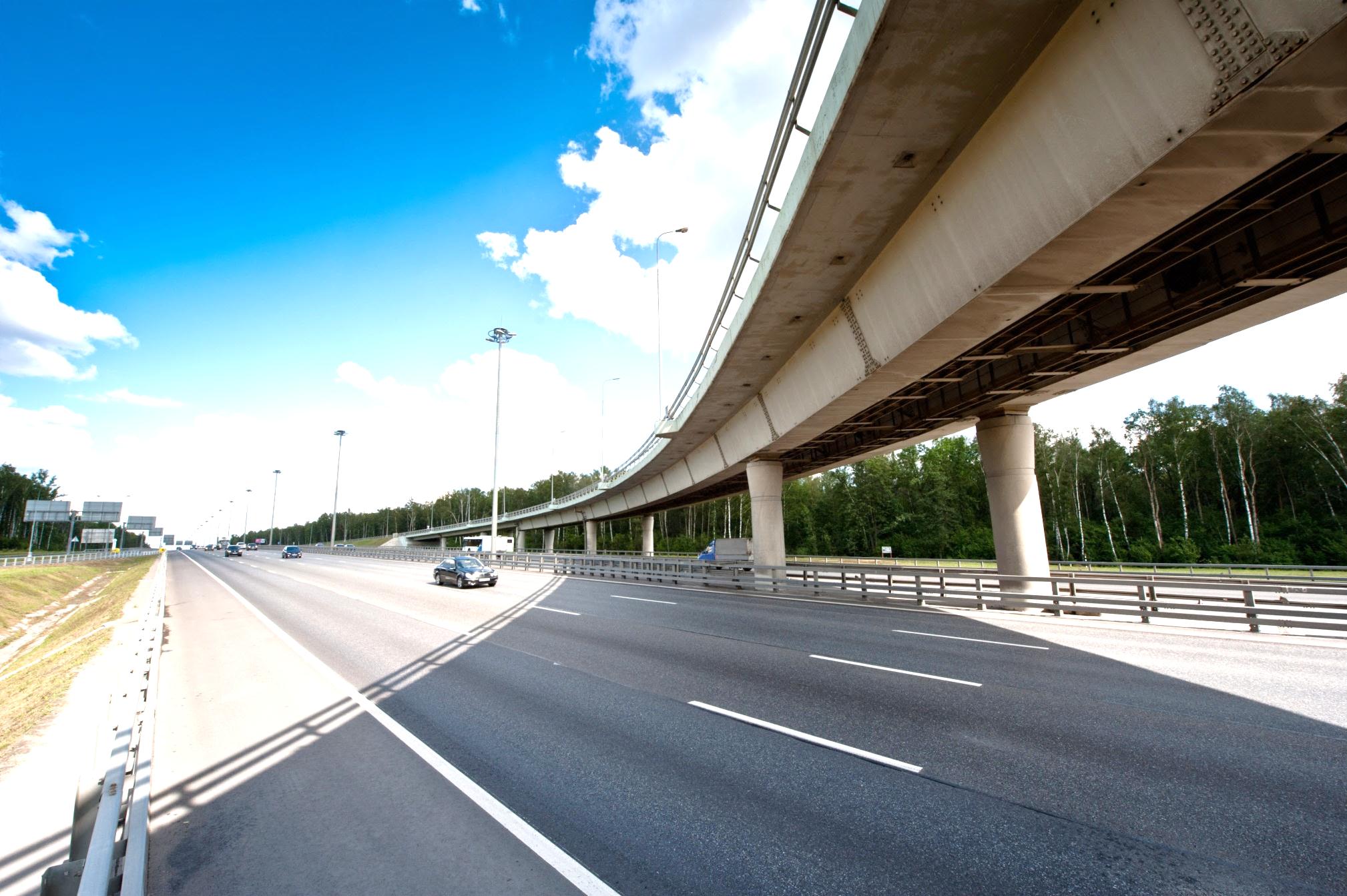 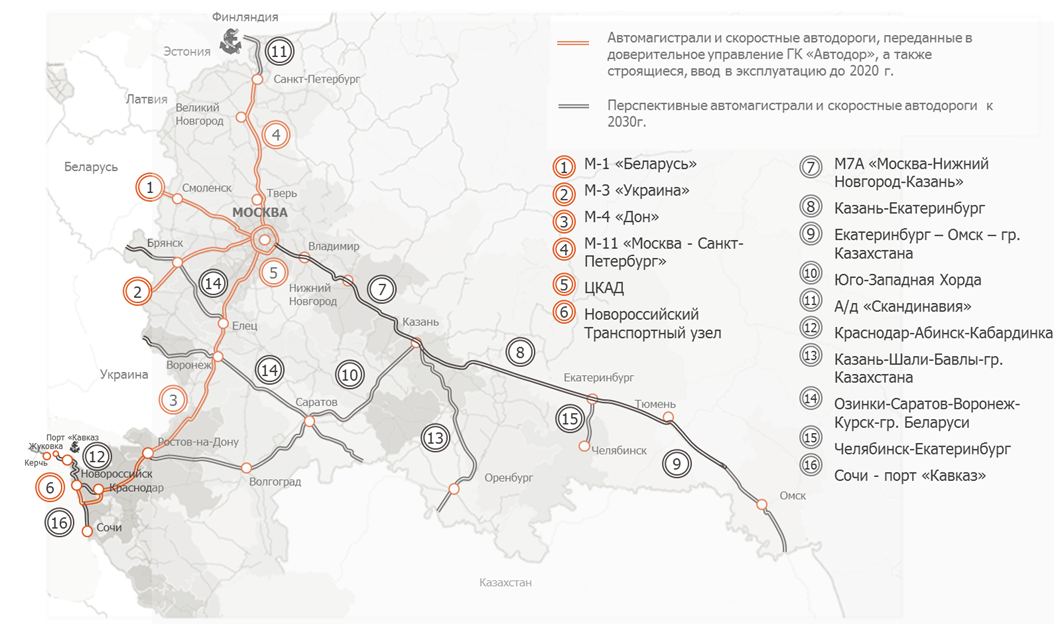 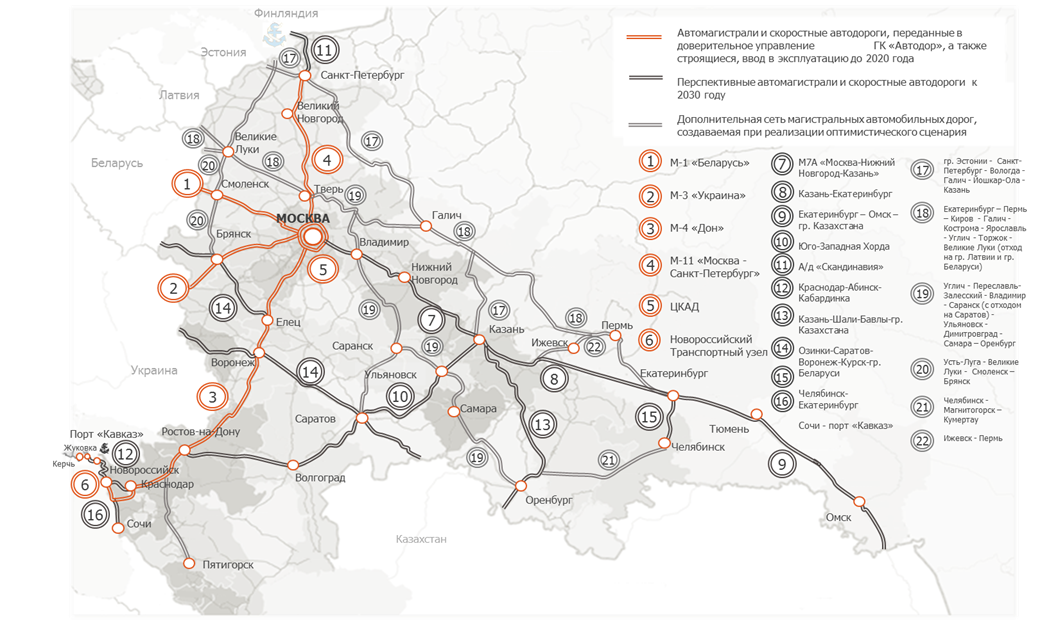 Инерционный
Инновационный
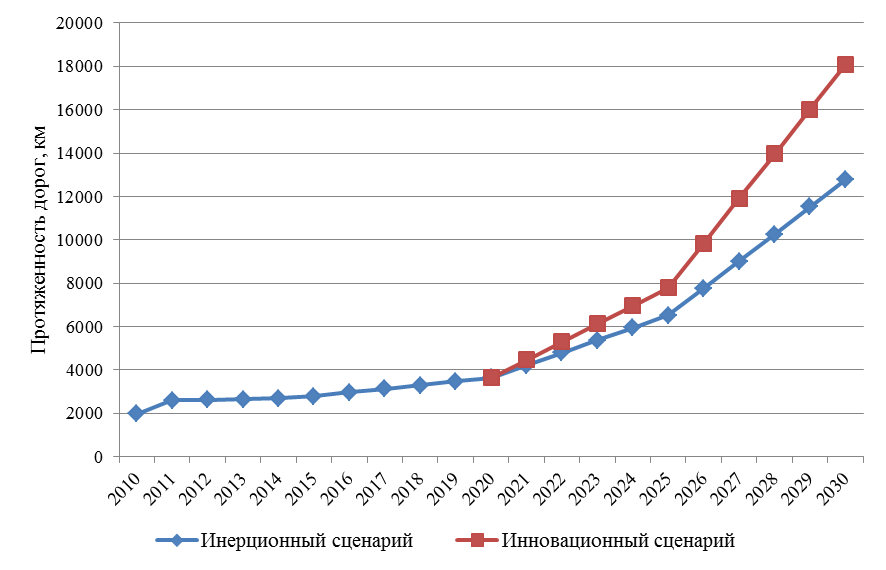 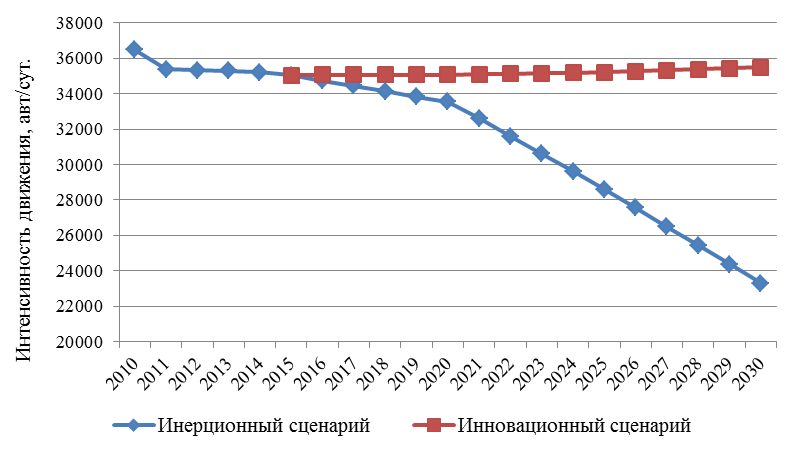 Интенсивность движения
Протяженность сети
4
4
Анализ экологического состояния территории РФ в связи с проблемами природопользования, охраны окружающей и среды при развитии дорожного хозяйства по направлениям:
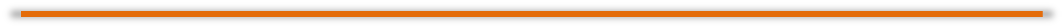 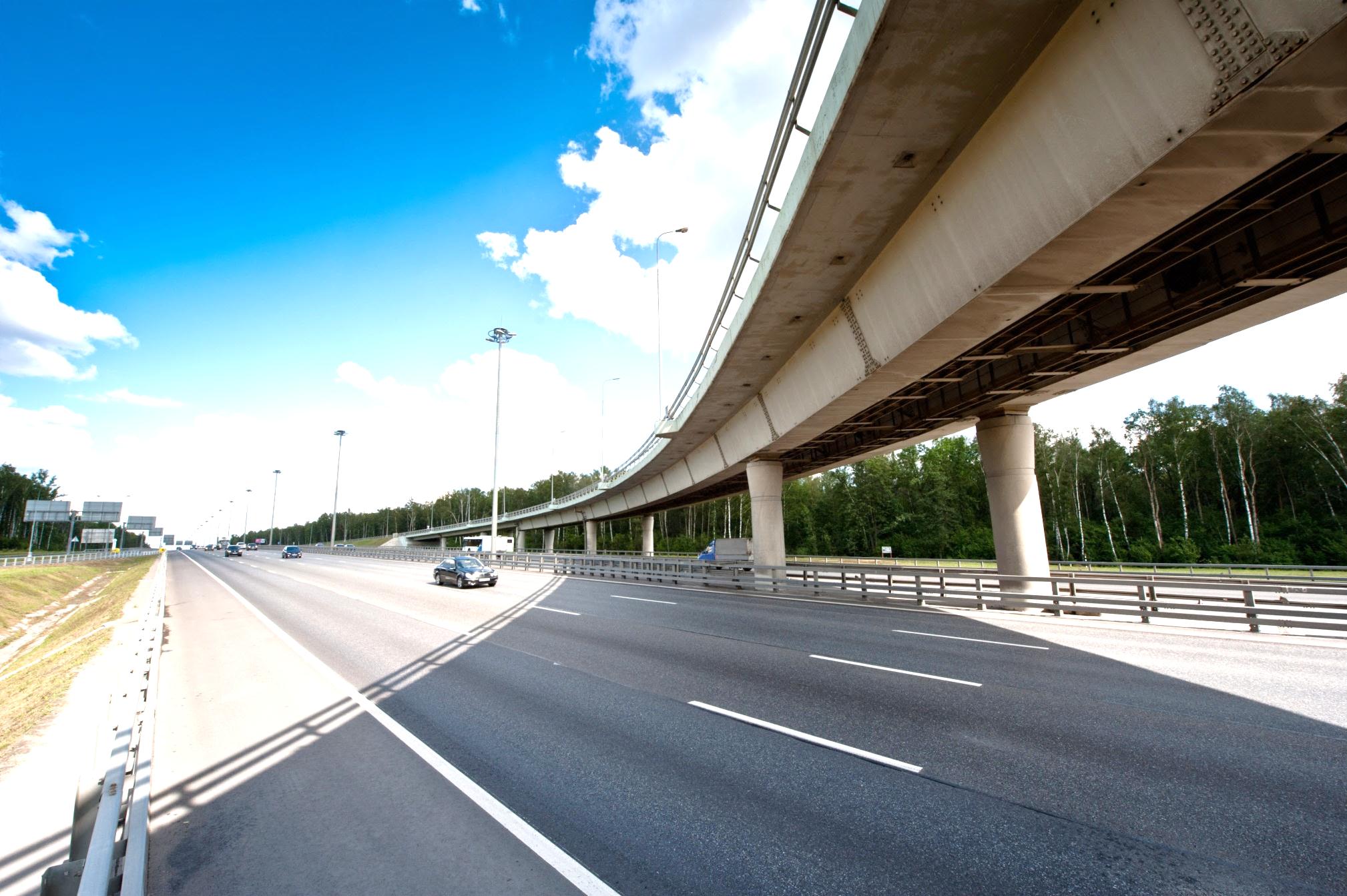 Анализ проводился как предварительные инженерно-экологические изыскания территории расположения перспективной дорожной сети Государственной компании «Российские автомобильные дороги» с использованием карто-схем, карт МЧС , космических снимков и других источников, имеющихся в распоряжении исполнителей, а также специально разработанных для решения поставленных задач ГИС-технологий и компьютерных программ.
аэрокосмические и наземные обследования трасс дорог с выявлением потенциально опасных зон и участков, мест загрязнений, захоронений и свалок, земельные и особо охраняемые природные территории; 
ландшафтно-географический и геодезический анализ территории трасс; 
современные экзогенные геоморфологические процессы; 
радиационные и токсичные загрязнения; 
леса и лесные пожары; 
загрязнения атмосферы; 
гидрологическая безопасность, овражная эрозия, сели; 
сейсмо-тектоническое районирование, экзодинамическая и сейсмическая безопасность; 
температурный режим пород и районирование территории по мерзлотным условиям; 
изменение русел и пойм.
около 22% всех планируемых дорог будет проходить по почвам с высоким риском активизации процессов водной эрозии в результате строительства ;
около 12% всех планируемых дорог будет проходить по почвам с высоким риском активизации процессов ветровой эрозии почв в результате строительства;
Выводы по результатам анализа экологического состояния территорий расположения перспективной дорожной сети Государственной компании
около 11% всех планируемых дорог будет проходить по почвам с высоким риском активизации процессов вторичного переувлажнения и заболачивания почв в результате строительства;
около 12% всех планируемых дорог будет проходить по землям с высоким риском возникновения придорожных лесных пожаров;
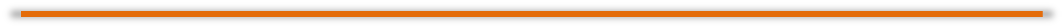 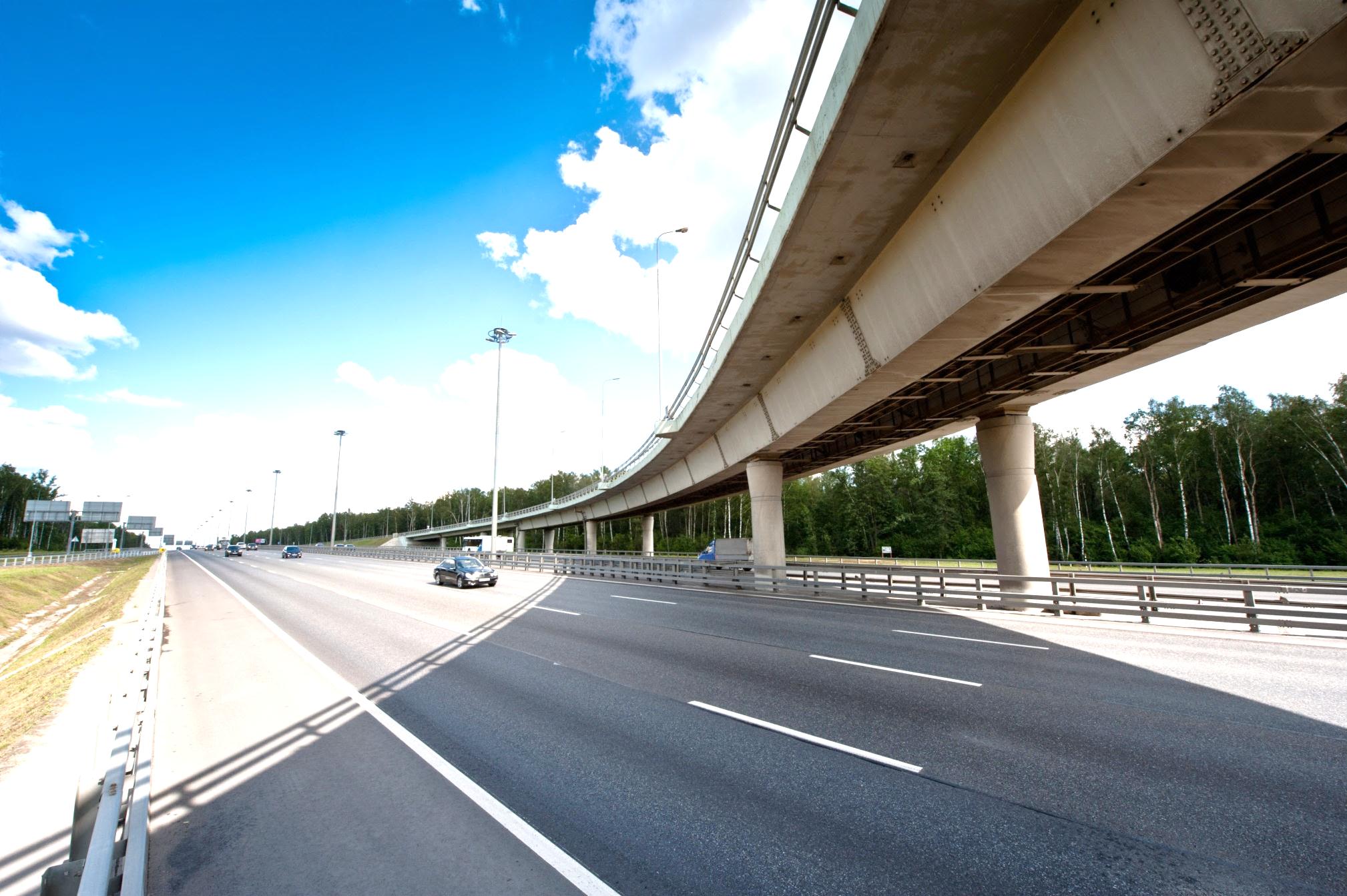 около 24% всех планируемых дорог будет проходить по почвам с отсутствием плодородного слоя.
Ресурсное обеспечение реализации Экологической политикигода
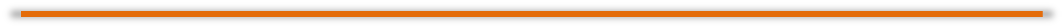 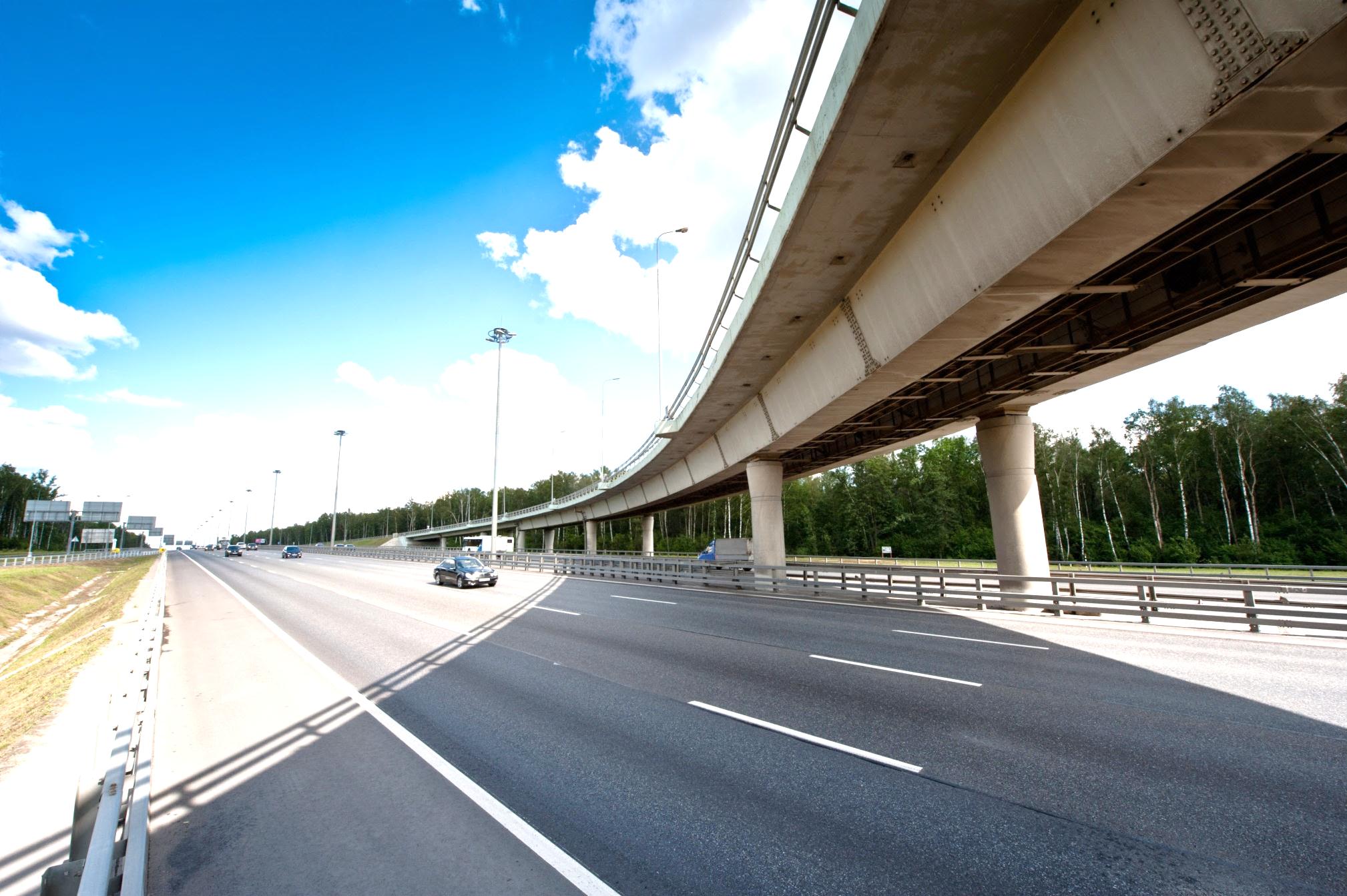 Стоимость основных мероприятий по реализации Экологической политики ГК «Автодор» на период до 2021 года, млн.руб.
Из общей суммы затрат на долю ГК «Автодор» приходится 606 млн. руб, 
подрядных организаций – 83,5 млн. руб.
Механизмы реализации Экологической политики ГК «Автодор» (1)
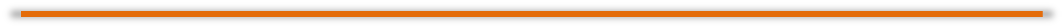 Принимаемые в развитие положений Экологической политики программы, планы действий, нормативные распорядительные документы по достижению целевых показателей (ожидаемых конечных результатов).
Реформирование системы управления ГК «Автодор» в области устойчивого развития, экологической безопасности, рационального природопользования и энергоэффективности, направленное на максимальное привлечение общественности, экспертов и научных работников, специалистов, представителей бизнеса к принятию экологически значимых решений. Эффективное распределение полномочий между структурными подразделениями ГК «Автодор», ее филиалами, подрядными организациями.
Поддержка формирования рынка экологически безопасных материалов, технологий и оборудования, а также природоохранных услуг и социально ориентированных услуг в области охраны окружающей среды на объектах дорожного сервиса, развития добровольной сертификации, аудита, страхования в области экологической безопасности, природопользования и энергоэффективности, инвестиционной привлекательности ГК «Автодор» как экологически и социально ответственной компании. Приоритетность учета экологических показателей при осуществлении закупок для нужд ГК «Автодор».
Совершенствование нормативной правовой и методологической базы природоохранной деятельности ГК «Автодор», инициативы по развитию нормативных правовых актов и методических документов Росавтодора, Минтранса, других федеральных органов исполнительной власти, Правительства и Федерального Собрания Российской Федерации в области устойчивого развития, экологической безопасности, рационального природопользования и энергоэффективности дорожного хозяйства.
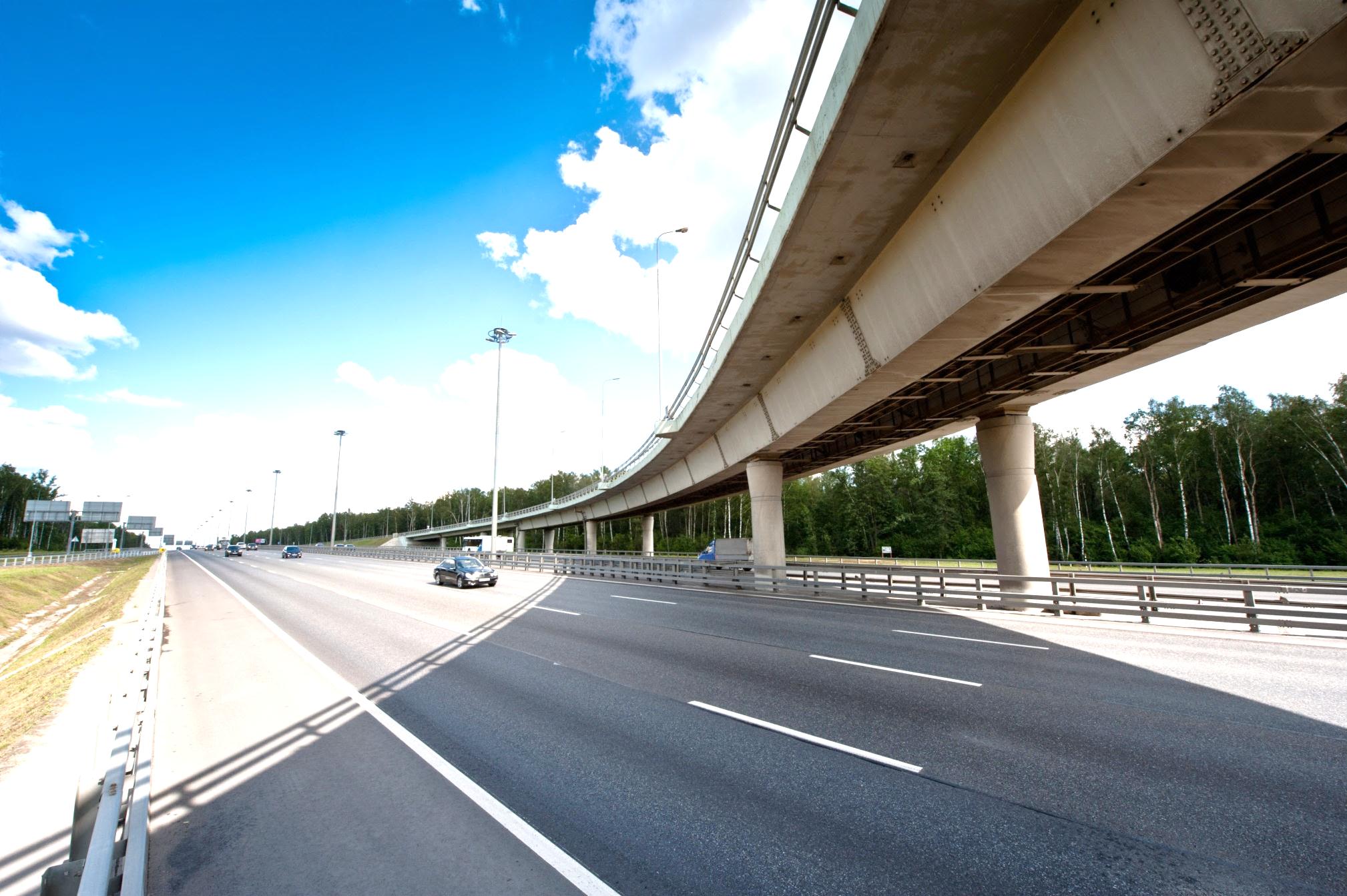 Механизмы реализации Экологической политики ГК «Автодор» (2)
Механизмы реализации Экологической политики ГК «Автодор» (2)
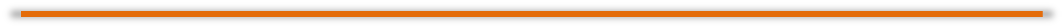 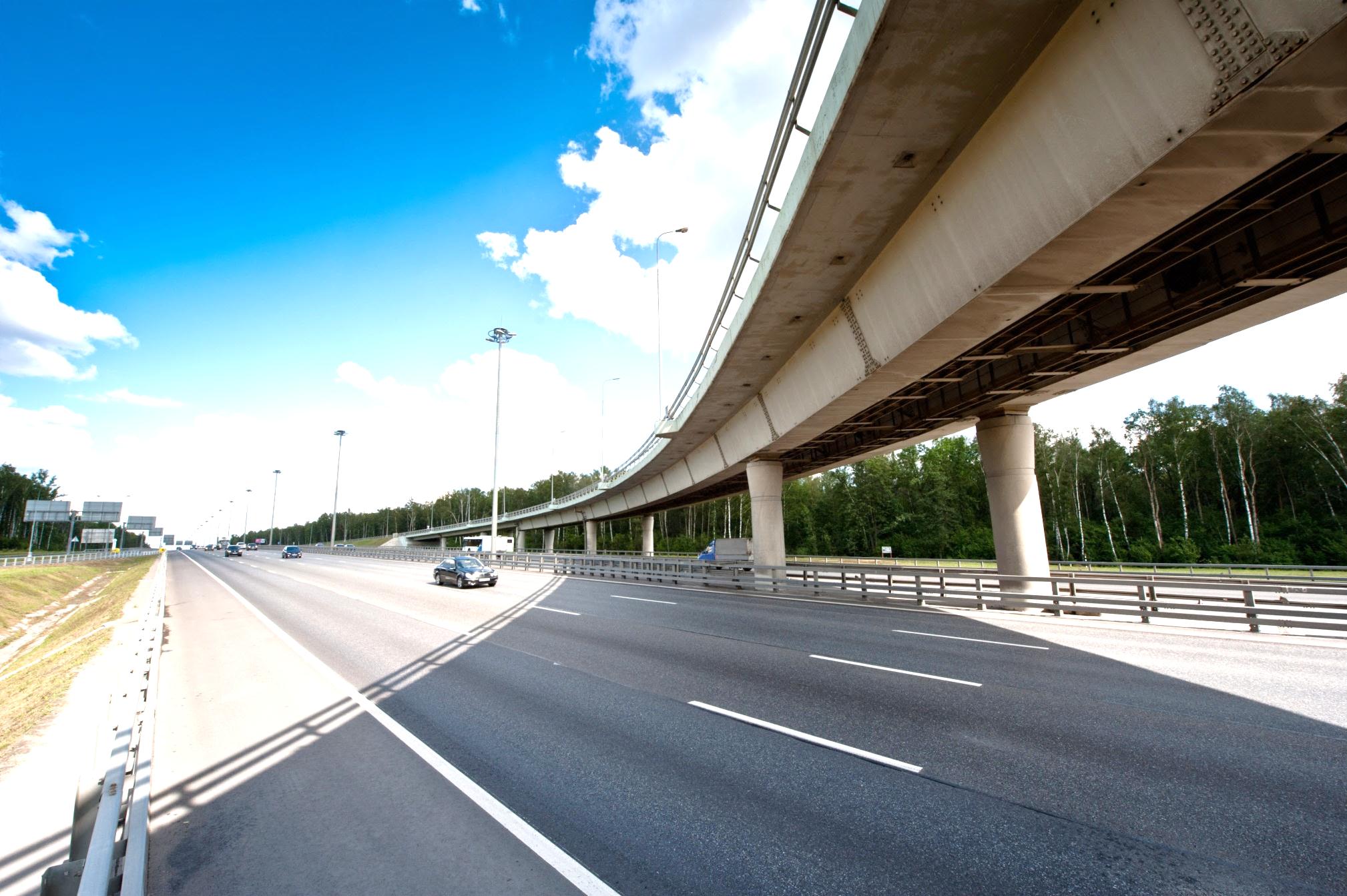 Формирование экономических механизмов, направленных на обеспечение экологической безопасности, рационального природопользования и энергоэффективности, включая стимулирование подрядных организаций, осуществляющих программы экологической модернизации производства  использования возобновляемых природных ресурсов, рационального использования невозобновляемых природных ресурсов. Стимулирование привлечения инвестиций для обеспечения в дорожном хозяйстве рационального и эффективного использования природных ресурсов, уменьшения негативного воздействия на окружающую среду.
Развитие и внедрение в систему принятия управленческих решений методологии учета стоимости экосистемных услуг с учетом перспективных затрат на поддержание устойчивого развития придорожных территорий (экономических выгод от сохранения естественных природных систем, природных ландшафтов и природного комплекса).
Развитие системы региональных мер по социальному поощрению и экономическому стимулированию граждан, государственных, общественных и коммерческих организаций, принимающих активное участие в реализации Экологической политики ГК «Автодор».
Развитие межрегионального и международного сотрудничества в области природопользования, энергоэффективности и обеспечения экологической безопасности дорожного хозяйства, содействие внедрению передового опыта дорожных организаций других стран, технических и организационных решений с подтвержденной экологической эффективностью.
Научное, кадровое обеспечение деятельности Госкомпании по реализации Экологической политики до 2030 года, научно обоснованная актуализация выбранных приоритетов и мероприятий по ее реализации.
План мероприятий по реализации Экологической политики Государственной компании на период до 2030 года
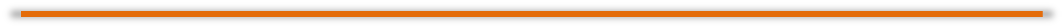 VIII групп мероприятий, 77 пунктов
Численность мероприятий, ед.
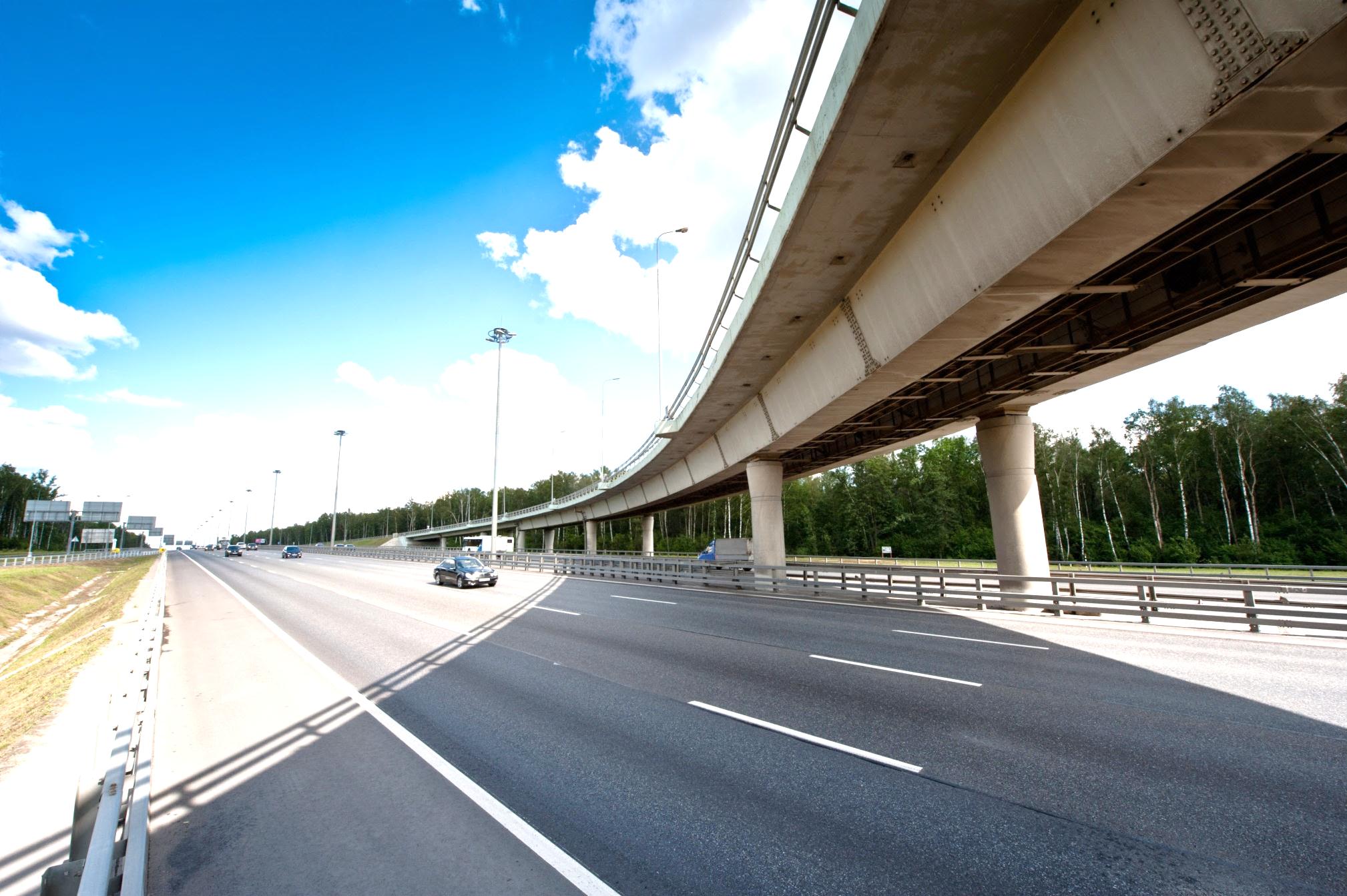 Экологическая политика ГК «Автодор» на период до 2030 года
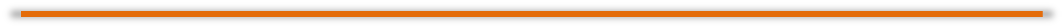 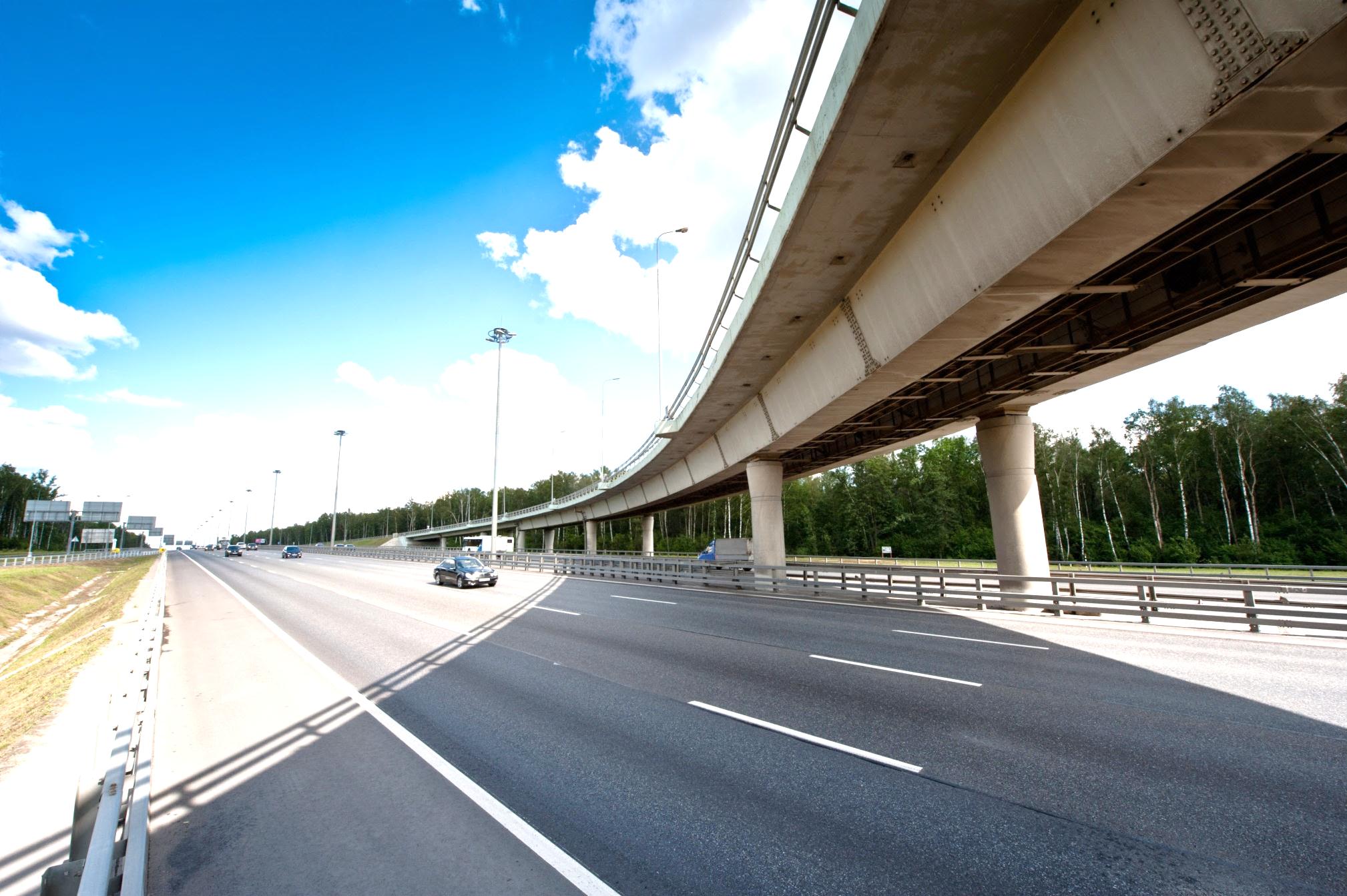 Спасибо за внимание!